Photo Album
by Xaris
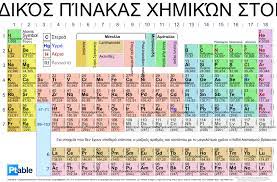